童軍學會
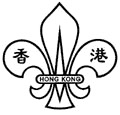 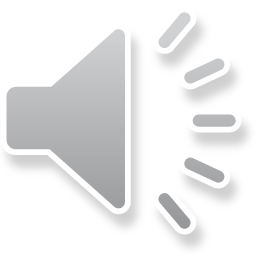 簡介
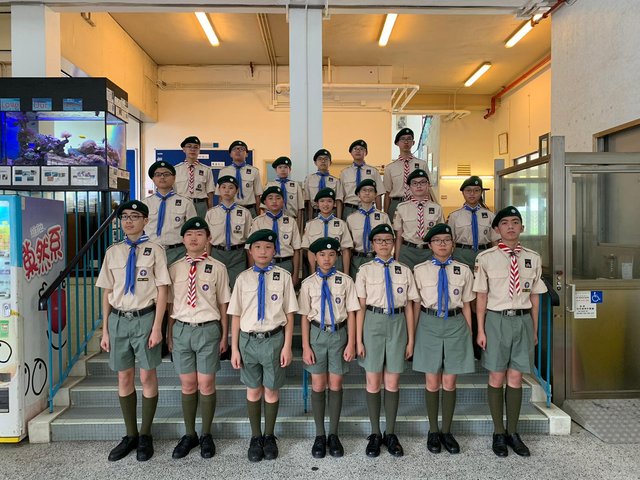 第136旅
星期三:  16:00-16:40
負責老師：陳子鍵老師
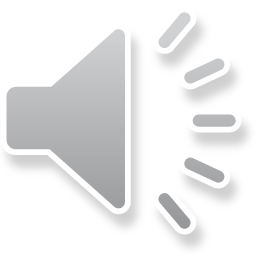 目的
有認識自我的能力，成為有責任感的公民；
為青少年樹立良好的榜樣； 
待人接物，要持平公正；
瞭解別人，有助促進世界和平。
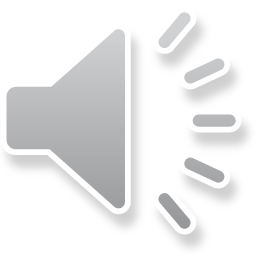 活動
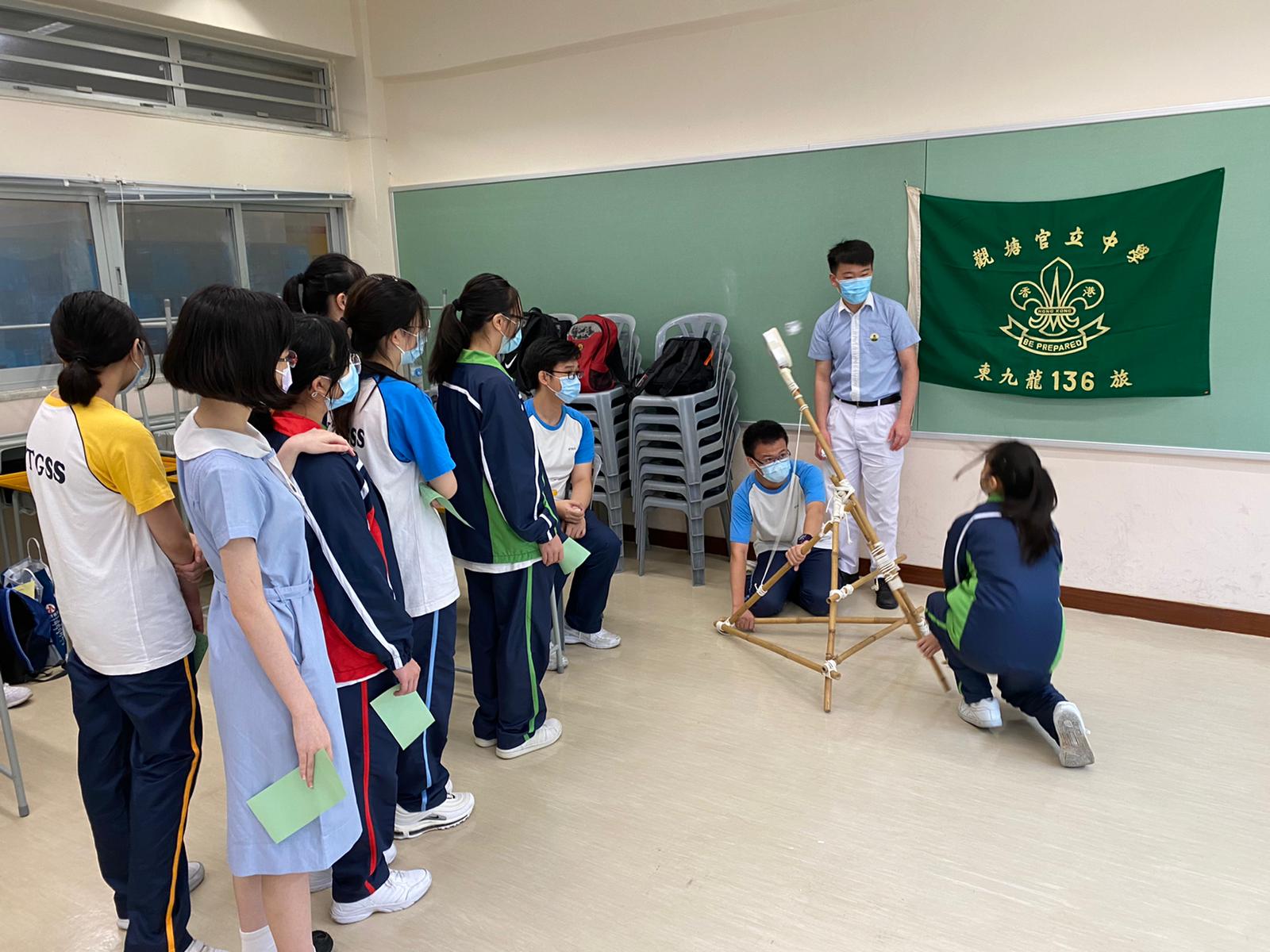 步操訓練
工具運用
協助運行校內活動
  -陸運會、水運會等
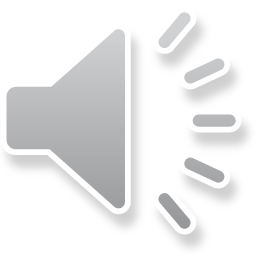